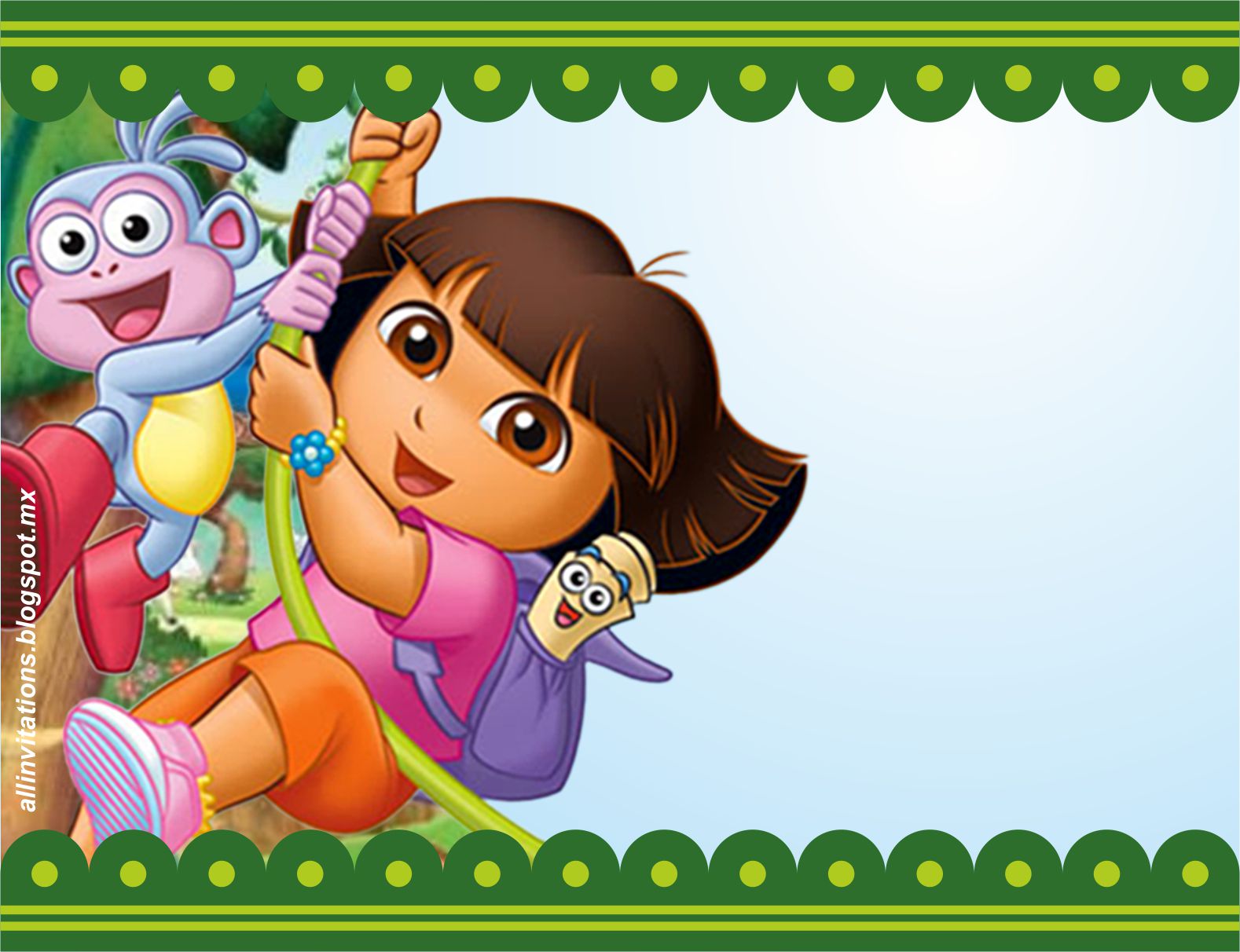 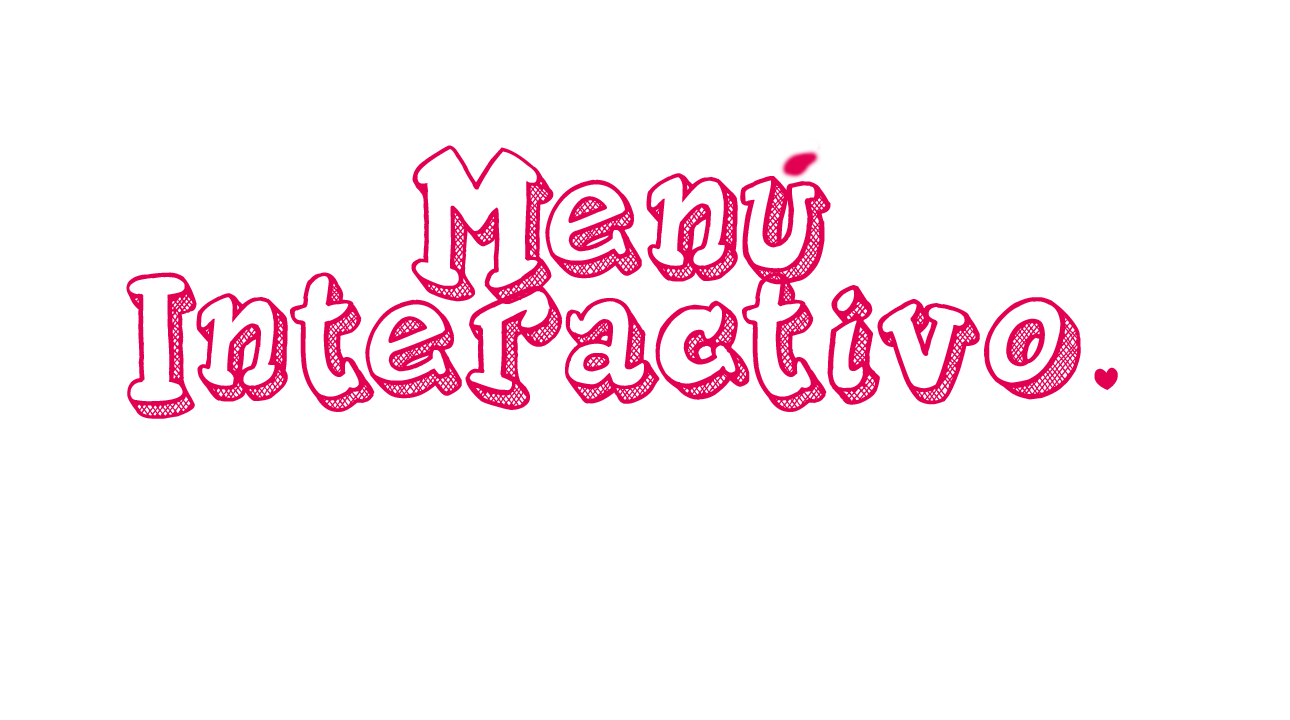 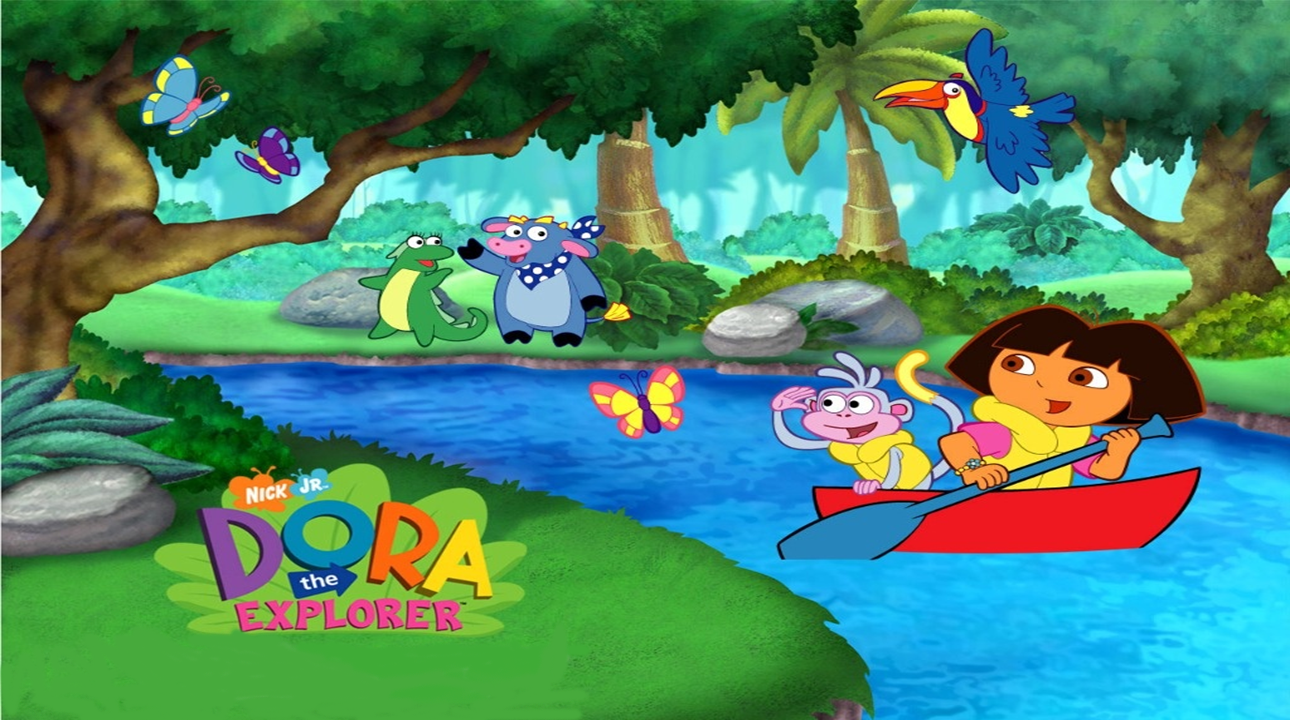 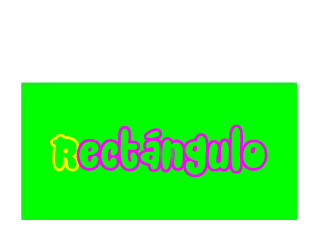 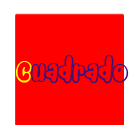 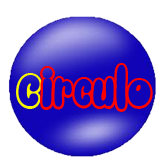 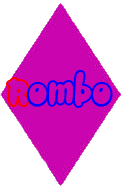 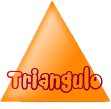 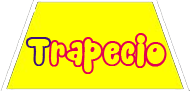 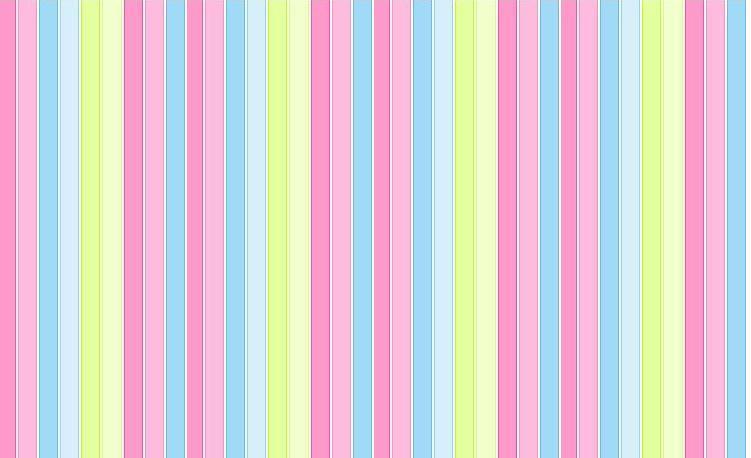 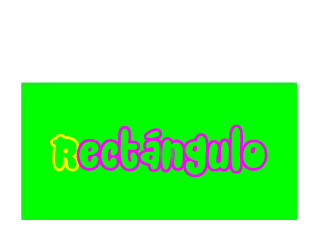 Es un cuadrilátero que tiene los cuatro ángulos iguales.
Tiene dos lados cortos y dos lados largos
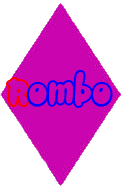 Es un paralelogramo que tiene los lados iguales.
Las diagonales perpendiculares se cortan en el punto medio de ambas, cada una de las diagonales es eje de simetría.
Tiene cuatro lados.
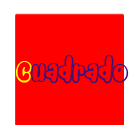 Es un cuadrilátero que tiene lados iguales.
Diagonales y perpendiculares iguales.